Dereceleme Ölçekleri
Dr. Gökçe Karaman Benli
Ankara Üniversitesi Eğitim Bilimleri Fakültesi
2
Gözlenen davranışın var olup olmadığını ya da davranışın derecesini sayısal değer ile nitelendiren bir değerlendirme aracıdır.
Dereceleme (Likert) Ölçeği
Dereceleme Ölçekleri
3
Uzmanlar                                   Öğretmenler
Ölçeği uygulayan kişi/kişilerin çocuğa yakınlığı önemlidir.
Kimler yararlanabilir?
Aileler
Dereceleme Ölçekleri
4
Okul Öncesi Dönemdeki Dereceleme Ölçekleri
Dereceleme Ölçekleri
5
Erken Çocukluk Döneminde Dereceleme Ölçeği Kullanmanın 4 Amacı
Dereceleme Ölçekleri
6
The Early Childhood Environment Rating Scale (ECER-S) ( Harms, Clifford ve Cryer, 2005) 
Türkçesi: Erken Çocukluk Eğitim Ortamları Ölçme Aracı
Social Skills Rating System (Gresham ve Elliot, 1990)
Türkçesi: Sosyal Beceri Derecelendirme Sistemi
Örnek Dereceleme Ölçekleri
Dereceleme Ölçekleri
Dereceleme ölçeklerinde bir cetvel üzerinde eşit aralıklı sayısal noktalar yer alır ve bu noktalar rakam veya kelimeler ile tanımlanmıştır. Ölçek üzerindeki davranışların düzeyi 5,7 veya 9 puan sistemine göre kategorilendirilmektedir.
7
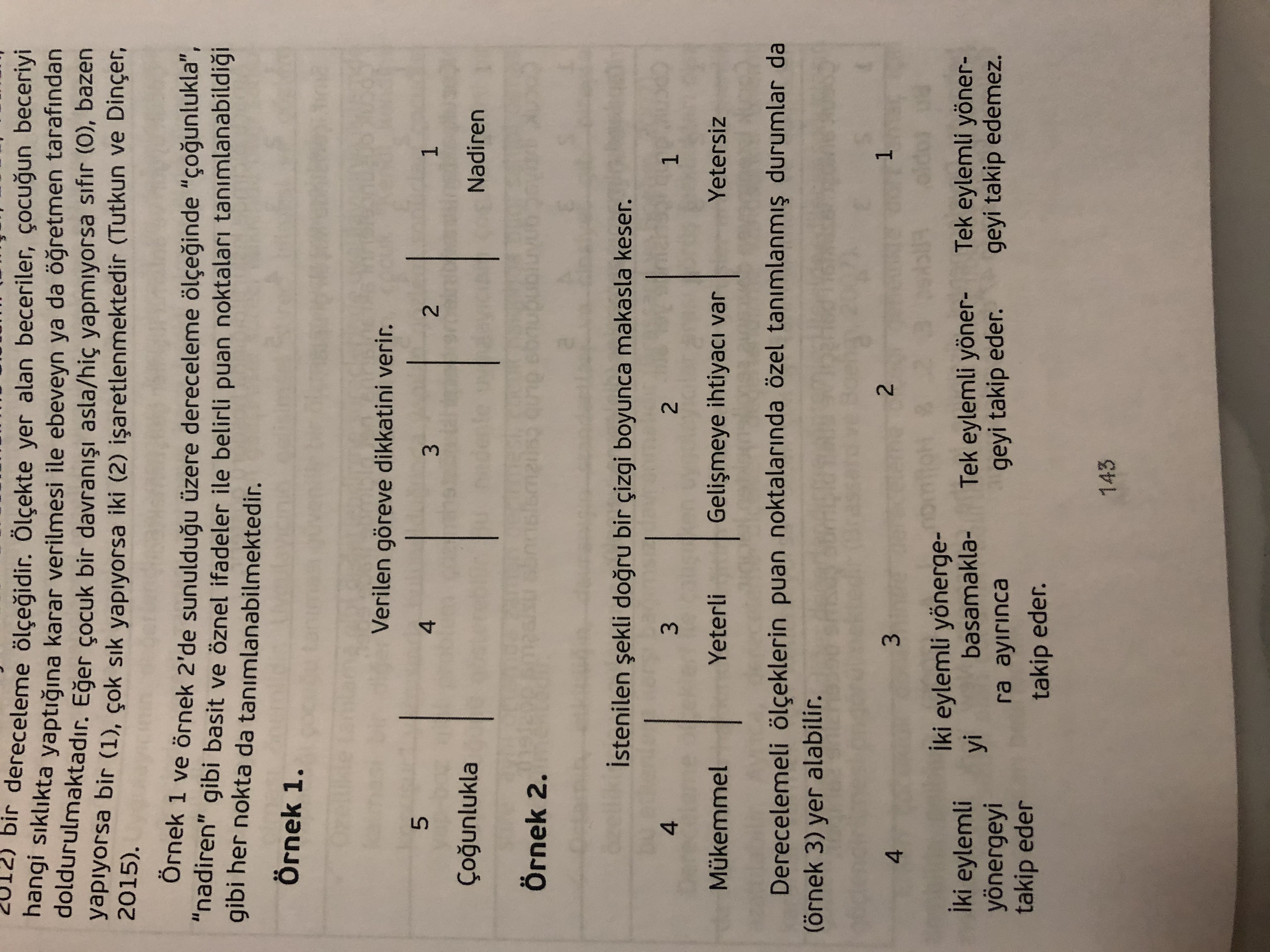 Dereceleme Ölçekleri
Dereceleme Ölçekleri
Akran Etkileşim Dereceleme Ölçeği
8
Dereceleme ölçekleri kullanılırken değerlendirmeyi yapacak olan kişi belirtilen davranış ya da beceriyi ne derecede yeterli bulduğunu puanlama cetveli üzerindeki sayısal noktalardan birini seçerek yapar. Bu anlamda değerlendirme yapan kişinin gözlem ve alan bilgisi önemlidir.
Dereceleme Ölçekleri
9
Dereceleme Ölçeklerinin Kullanımındaki Önemli Noktalar:
Dereceleme Ölçekleri
10
Performansa dayalı durum belirleme yaklaşımını kapsayan bir diğer değerlendirme aracı, dereceli puanlama anahtarıdır. Yurt dışı alanyazında «rubrik» olarak adlandırılır. Türkiye’de ilk kez üniversitemiz Ölçme ve Değerlendirme Bölümünde yer alan Ömer Kutlu hocamız tarafından kullanılmıştır.
Dereceli Puanlama Anahtarı (Rubrik)
Dereceleme Ölçekleri
11
Eğer mümkünse her bir düzeyin ne anlama geldiğini tanımlayanbetimsel açıklamalar
Dereceli Puanlama Anahtarının Öğeleri
Dereceleme Ölçekleri
12
Dereceli Puanlama Anahtarı Türleri
Dereceleme Ölçekleri
13
Bütüncül Dereceli Puanlama
Dereceleme Ölçekleri
14
Analitik Dereceli Puanlama
Dereceleme Ölçekleri
15
Gelişimsel Dereceli Puanlama
Dereceleme Ölçekleri
16
Küçük Çocuklarda Ölçme Aracının Etkililiğini Değerlendirmek İçin;
Dereceleme Ölçekleri
17
Hacıibrahimoğlu, B.Y. (2018). Dereceleme Ölçekleri Dereceli Puanlama Anahtarı (Rubrik) Kontrol Listesi.          İçinde.(Editörler)Oğuz Serdar Kesicioğlu ve Binnur Yıldırım Hacıibrahimoğlu. Erken Çocuklukta Çocuğu Tanıma ve Değerlendirme. (ss: 141-157). 1. Baskı. Ankara: Eğiten Kitap
Kaynak
Dereceleme Ölçekleri